SANEDI/Strategic session
Contents
Governance Processes
Strategic focus 
APP Targets 
Budget Summary 
Concluding remarks
Governance Matters
Board appointed January 2022
Undertook a process of review of the APP with management through a series of engagements to ascertain :
Necessary engagements with stakeholders were undertaken, both internally and externally 
Engagements with the shareholder, which is on-going (Alignment is critical)
APP supported by the necessary swot and Pestel and follows process of theory of change.
Appropriate reviews by relevant assurance providers has taken place
This was an initial engagement with the strategy, continue to monitor developments, update accordingly during the med year review period
Strategic Focus: Overall Objective
Support Energy Sector Transformation
The Act provides for SANEDI to direct, monitor and conduct energy research and development, promote energy research and technology innovation as well as undertake measures to promote energy efficiency throughout the economy.
Priority 1: Capable, Ethical and Developmental State

 Priority 2: Economic Transformation and Job Creation 

Priority 5: Spatial Integration, Human Settlements and Local Government 

Priority 7: A Better Africa and World
NDP 2030
ERRP
Energy laws and regulations and policies
Energy Security and universal access 
Resilient and Resource efficiency
4
Strategic focus : Key challenges
Themes
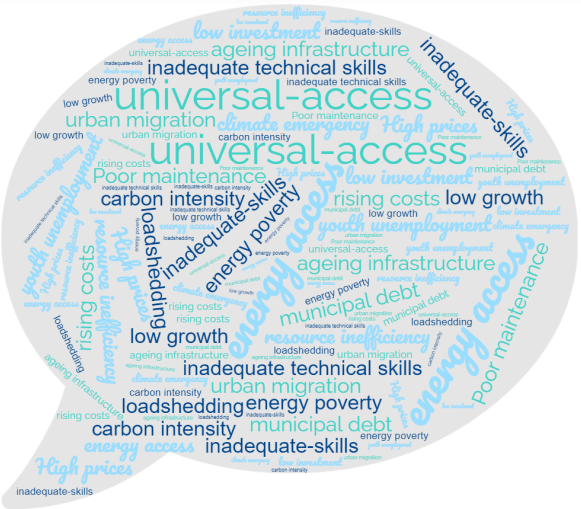 Striking a  Balance
Responsive Strategy
Climate Emergency 
The need to decarbonize the economy
Urbanisation 
The impact on access and energy poverty
Priotitisation
Municipal service delivery
Convergence  
ICT impacting on services delivery
5
Annual performance Plan Targets
Programme 1: Administration 

Programme 2: designed to address SANEDI’s responsibilities per Chapter 4 of the Energy Act, section 7(2)(b)

 Energy Research and Development

Programme 3: designed to address SANEDI’s responsibilities per Chapter 4 of the Energy Act, section 7(2)(a) 

Energy Efficiency(EE)
Programme 1: Administration
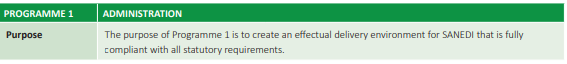 7  targets
Responsible for, amongst other things, ensuring:
Providing facilities and a conducive, safe and healthy working environment
Ensure adequate capacity and skills to support implementation of the strategy 
Sound internal control environment and good governance
Compliance with laws and regulations and  Effective management of Risks 
Effective stakeholder engagement
7
Core programmes prog 2&3
Overall 2 programmes and 7 sub-programme with different by complementary focus areas.
Strategic outputs:

Smart Grids systems piloted for smart cities
Demonstration of GhG emission mitigation potential in support of national commitments
Evidence based planning, resource allocations and  decision making
Energy transition expertise
8
Technologies
Programme 2&3: Planned Initiatives
25 targets
Renewable Energy
Impact Area : Just Energy Transition
Waste to Energy Roadmap 
NECSA /SANEDI Plaswen Pilot

Support to International Collaboration Efforts:
As directed by the department
Dialogues/Bilateral around various topics on JET/RE/EE

JET Net Jobs and Economic growth Study:
Opportunity cost of disinvesting from Fossil fuels
WASA Phase IV : Mpumalanga 

Establishment of Research facilities that advance clean energy projects – Solar thermal Lab

Clean Coal Research Partnerships:  
Tracking Research around Clean Coal Technologies
Support research into Clean Coal 

Capacity building and skills development  Initiatives
KPIs
2022/23
Demonstration Pilots:
Prove technology 
Adaptability to SA context 
De-risk technology
 kick start local economies
Contribution to green Hydrogen economy
Large scale pilot projects
10
Renewable Energy
Impact Area : Just Energy Transition
WASA Phase IV : Mpumalanga 
Establishment of Research facilities that advance clean energy projects – Solar thermal Lab
Clean Coal Research Partnerships:  
Tracking Research around Clean Coal Technologies
Support research into Clean Coal 
Waste to Energy Roadmap 
NECSA /SANEDI Plaswen Pilot
Capacity building and skills development  Initiatives
Tracking Tool/Database:
GIS based
JET plans, projects and activities
JET outputs tracking:
Employment
Training
Local industrialisation etc
Projections and reporting 
Measure contribution to NDC,CO2 emission reductions etc
Demonstration Pilots:
Prove technology 
Adaptability to SA context 
De-risk technology
 kick start local economies
Contribution to green Hydrogen economy
Large scale pilot projects
KPIs
2022/23
11
Data &Knowledge management
Cleaner Mobility
Smart Grids
Impact Area : Energy Planning and decision making
Enterprise service business requirements for Smart Grid applications
The Development of an Asset Management Policy, Strategy and Governance Framework for Municipalities.
Report on Developments and trends in Hydrogen Storage technologies for transportation.
Economic study on EV charging infrastructure for municipal and public buildings.
Assessment of Policy and support instruments for EV market development.
Complementary Energy Modelling/datasets linked to :
DMRE priorities
Sector priorities 
Enable decision making 
Support Energy planning 
Improve Data and information availability 
Capacity Building
KPIs
2022/23
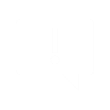 12
Hydrogen Economy
Energy Efficiency
Impact Areas
Series of Seminars and workshops on Hydrogen  following local and International developments
Build on internal/External hydrogen capacity 
Hydrogen Mapping of Hydrogen projects and Reporting:
GIS based map
Continuous Modelling Impact of projects
Awareness creation programmes
ESCO market development:
ESCO register 
WB Research project
Research business Models 
Research Financing Models 
Digitilisation in EE 

EPC database
Wastewater Treatment EE
Standards and Labelling
KPIs
2022/23
Implementation of regulations :
12L SARS TAX incentives 
EPCs
Possible improvements to  Instruments
Initiatives as per the DMRE
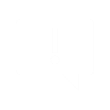 13
REVENUE BUDGET
Budget Summary
SANEDI has a budget of R125 million for the upcoming year, coming from the MTEF(65%) and other sources(35%).
There is EU funding of R13 million  and a further  of R18 million from the DSI’s Energy Secretariat in terms in the form of admin fees.
Based on the funding secured, SANEDI is satisfied that the APP, as approved, is fully funded.
14
[Speaker Notes: through the GBS for projects which are implemented by the department in collaboration with SANEDI  towards improving the energy performance of government buildings and achieving a net-zero energy wastewater treatments plants and the NAMA  EE in Public Buildings and Infrastructure Programme.]
EXPENDITURE BUDGET
Budget Summary
60% of the Budget is earmarked for programme 2 and 3,Core programme ; 40% is  Administration.
 36% is to fund the Human capital needs of the organisation
 64% Pertains to goods and services 
Capex Budget amounts to 13% of the total goods and services. Pertains to IT upgrades and investment in data Centre.
15
[Speaker Notes: through the GBS for projects which are implemented by the department in collaboration with SANEDI  towards improving the energy performance of government buildings and achieving a net-zero energy wastewater treatments plants and the NAMA  EE in Public Buildings and Infrastructure Programme.]
Concluding Remarks
SANEDI will be celebrating 10 years of existence on 19 July 2022 and  has made a significant contribution to the country in a relatively short space of time (with many challenges), but maintaining an impeccable reputation amongst local and international stakeholders.
SANEDI has in the past maintained a high standard of performance. The 2022/23 year should be no different.
We firmly believe that Increased investment in Research and innovation remain critical to SA’s competitiveness globally and in resolving some of the challenges that the sector faces.
With the current ‘new’ challenges facing the South African energy industry, we aim to do even more and are working on a number of pledges to formalise these commitments, going forward!
The committee is requested to note the APP.
16